CBRFC Updates
CRFS
November 14, 2012

Michelle Stokes
Hydrologist in Charge, CBRFC
New Direction (NOAA/NWS)
NWS RFCs are no longer coordinating forecast numbers with NRCS (informal coordination is important and will continue). 
NWS RFCs are moving toward:
Daily updating ESP forecasts
Routine integration of weather and climate forecasts
Full season and residual forecasts
Short to long lead ensemble forecasts
Verification and reforecasts to quantitatively assess forecast skill
Backward compatibility for key forecast products (e.g. emailed products)
2
What to expect this year
Daily (or almost) ESP
Monthly official forecasts from NWS as in past years
Goal to have forecasts available end of day 2
ESP will include observed and residual forecast where possible
More information
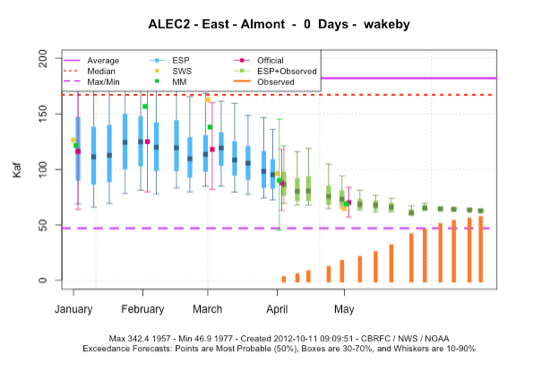 Basin Assignments
Upper Colorado – Brenda Alcorn
Green River Basin – Ashley Nielson
San Juan and Gunnison – Greg Smith
Great Basin – Brent Bernard
Sevier and Virgin – Stacie Bender
Lower Colorado – Tracy Cox
Changes to the CBRFC staff
John Lhotak – Development and Operational Hydrologist
Paul Miller – New Senior Hydrologist
Vacant Senior Hydrologist
Kevin Werner on detail for most of the next 6 months
Michelle Stokes

CBRFC Hydrologist In Charge
Phone: 801.524.5130
Email: michelle.stokes@noaa.gov
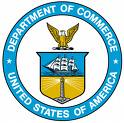 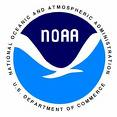 Feedback, Questions, Concerns always welcome….